Soluň v 15. – 18. stol.
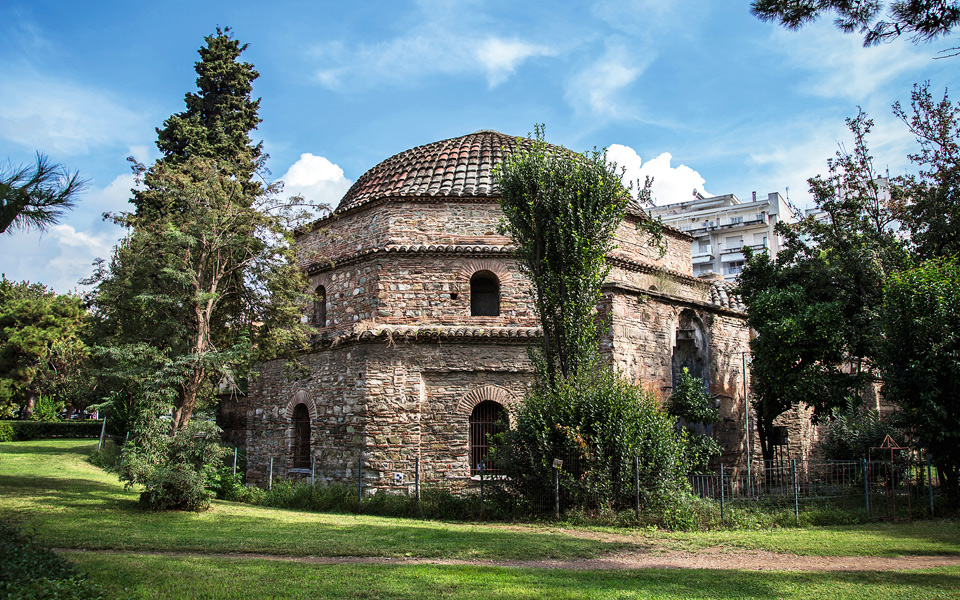 Zpracováno podle knihy:
	Mazower, Mark: Salonica, City of Ghosts. Christians, Muslims and Jews 1430-1950. London: Harper Perennial, 2005.
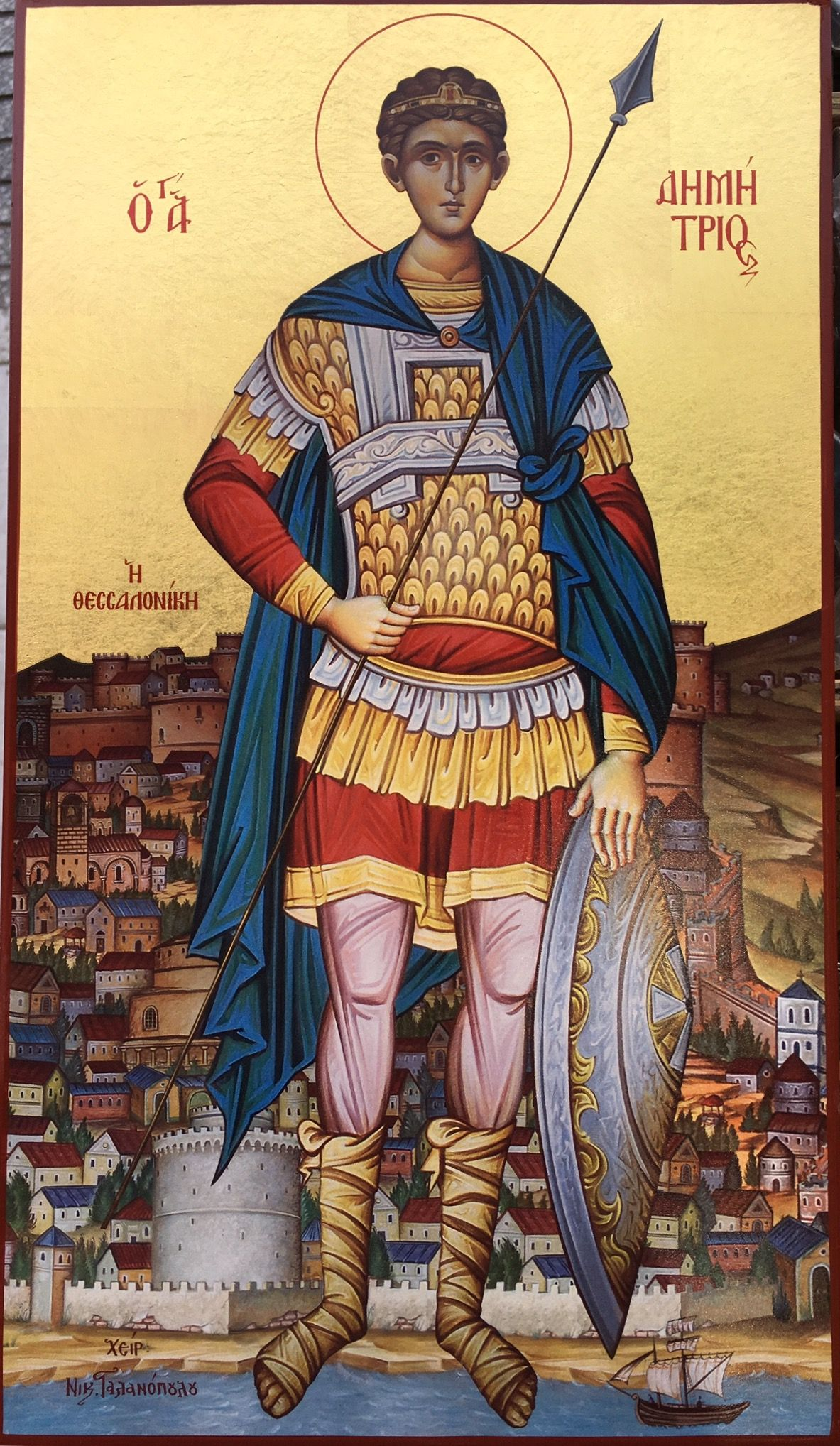 Ohlédnutí
Založení Thessaloniki
Součást Římské říše, císař Galerios
Svatý Dimitrios
Byzantská Soluň
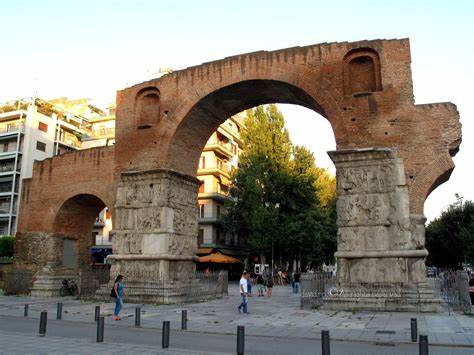 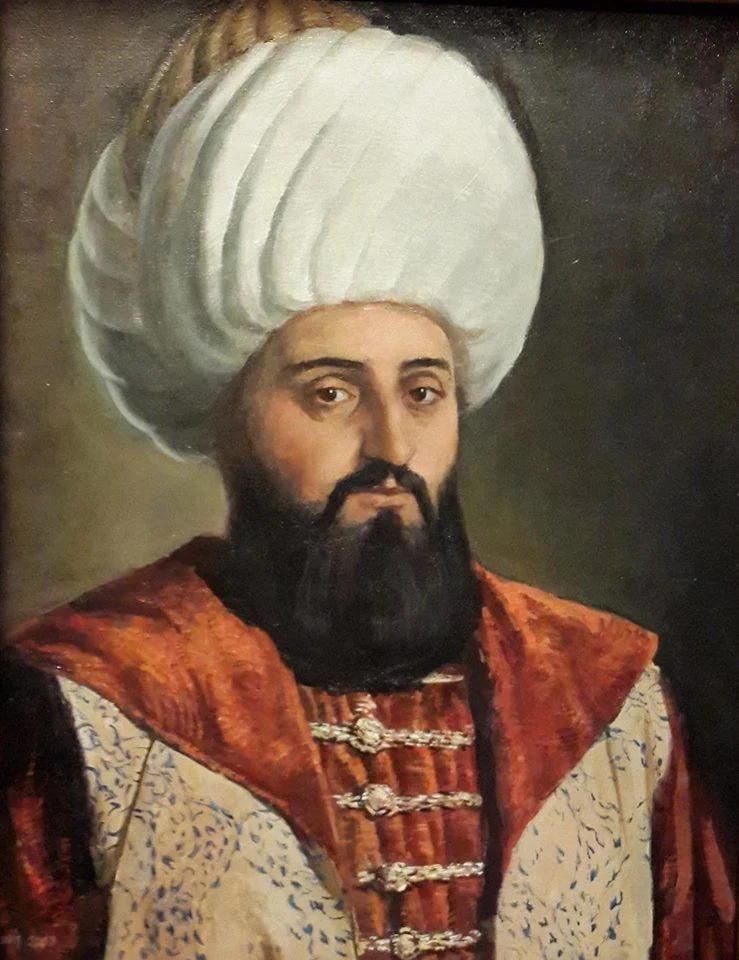 Dobytí Soluně Osmany
14. stol. – mírové obsazení Soluně
Zač. 15. stol. – dobytí zpět za vlády císaře Manuela
1430 – druhé a definitivní dobytí Soluně za vlády Murada II.

Dopady na město a obyvatelstvo
Znovu-oživení města – hradby, postupná islamizace, rozvoj řemesel
Vakf
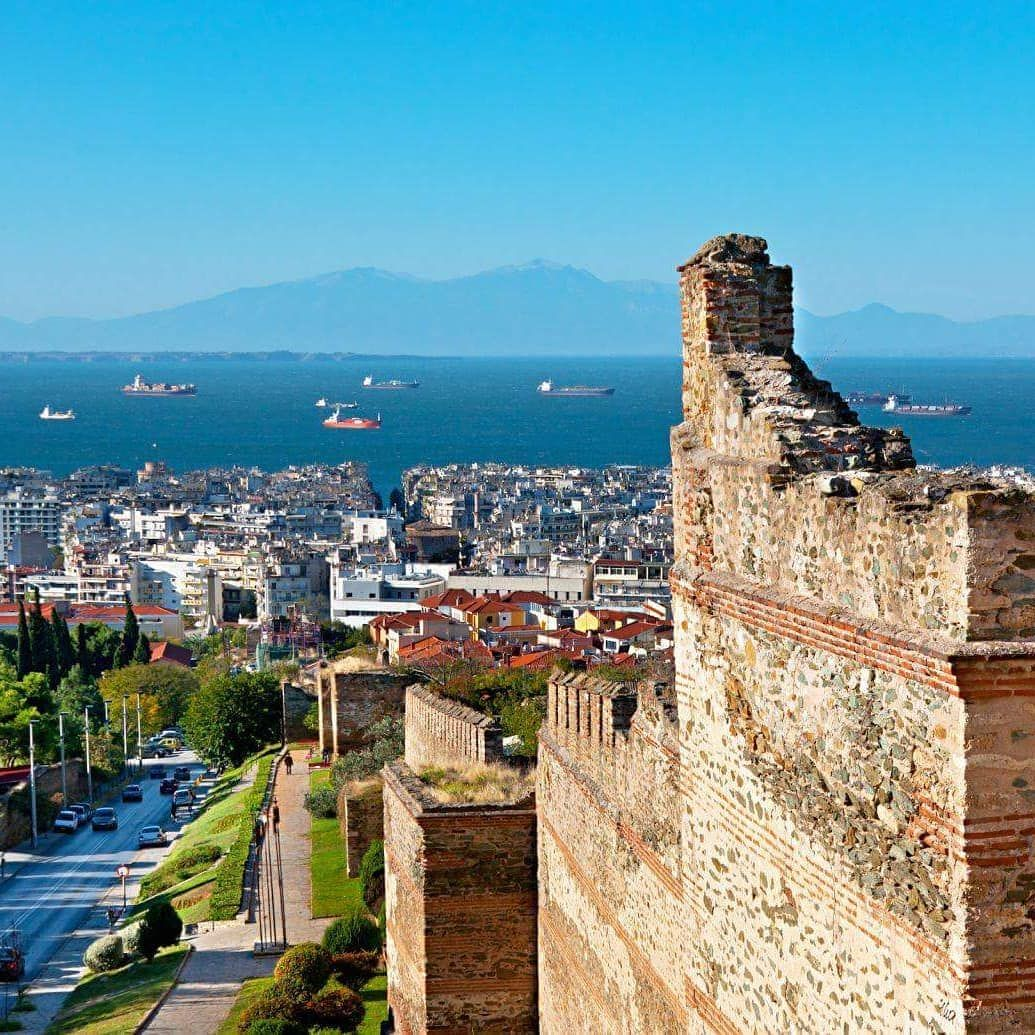 Správa Soluně
Guvernér
Výběrčí daní, kontroloři (muhtesib)

Kadi (soudce), zákony

Struktura města, bydlení
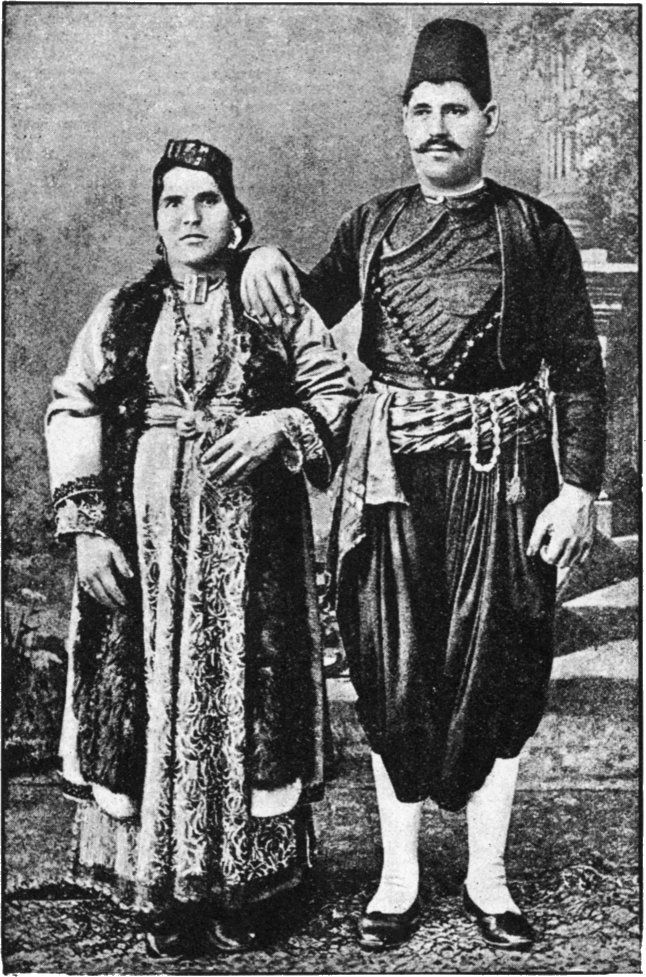 Příchod Sefardských Židů
Důvody příchodu
Soužití s Řeky a Osmany – bydlení, administrativa, vzájemné vztahy

Jazyk
Obchodníci
Soužití tří náboženství
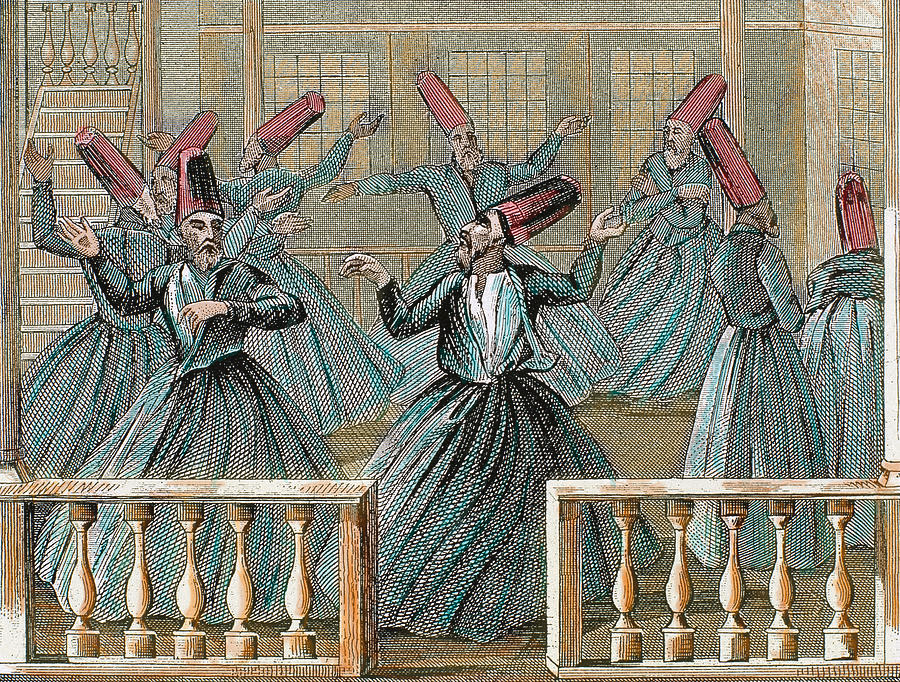 Vztahy mezi komunitami 
Oblečení
Konvertování
Falešní mesiáši
Ma‘min
Dervišové
Rozvoj obchodních vztahů
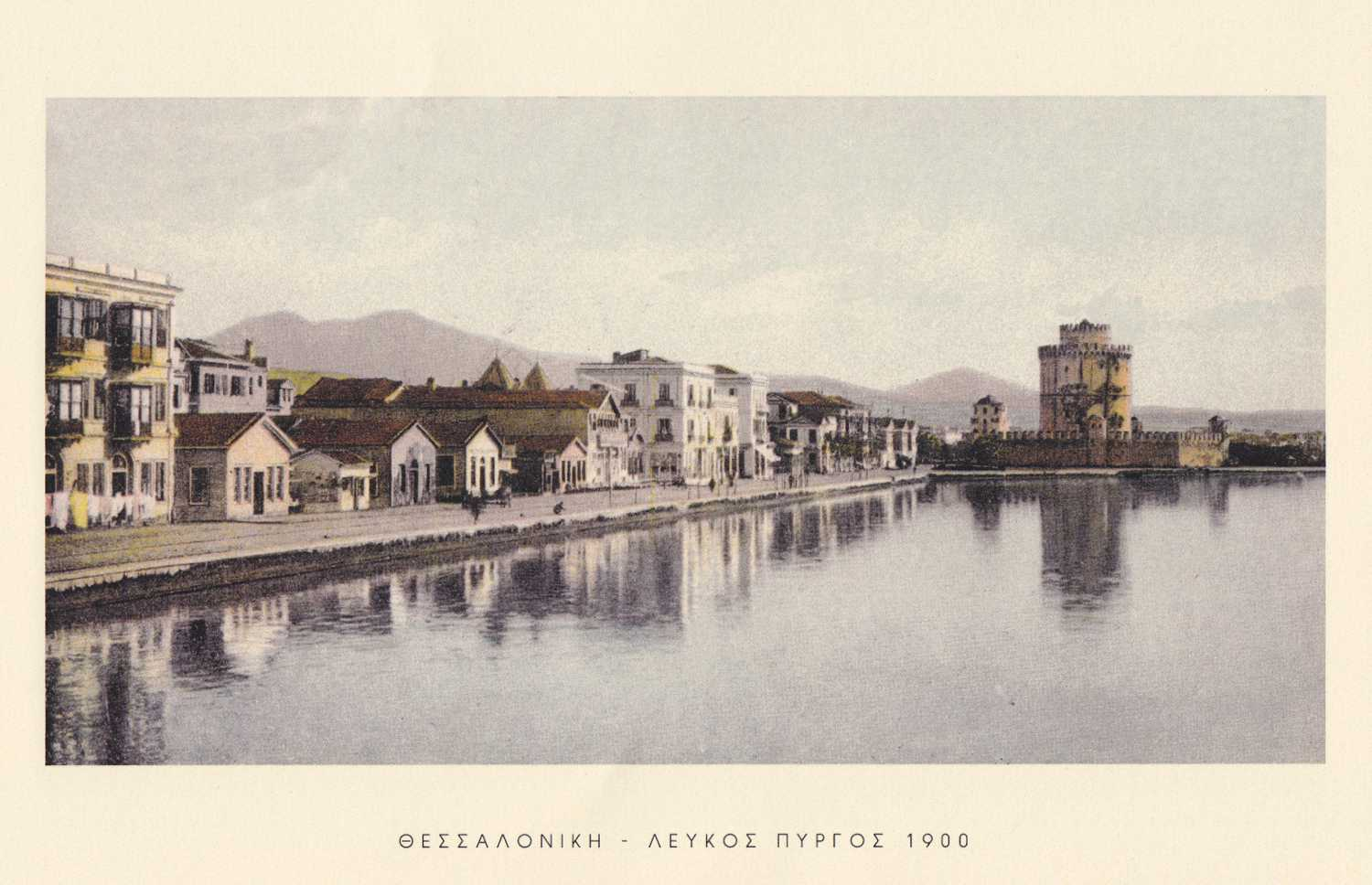 Nové kontakty soluňských obchodníků
Beratli
Řečtí obchodníci
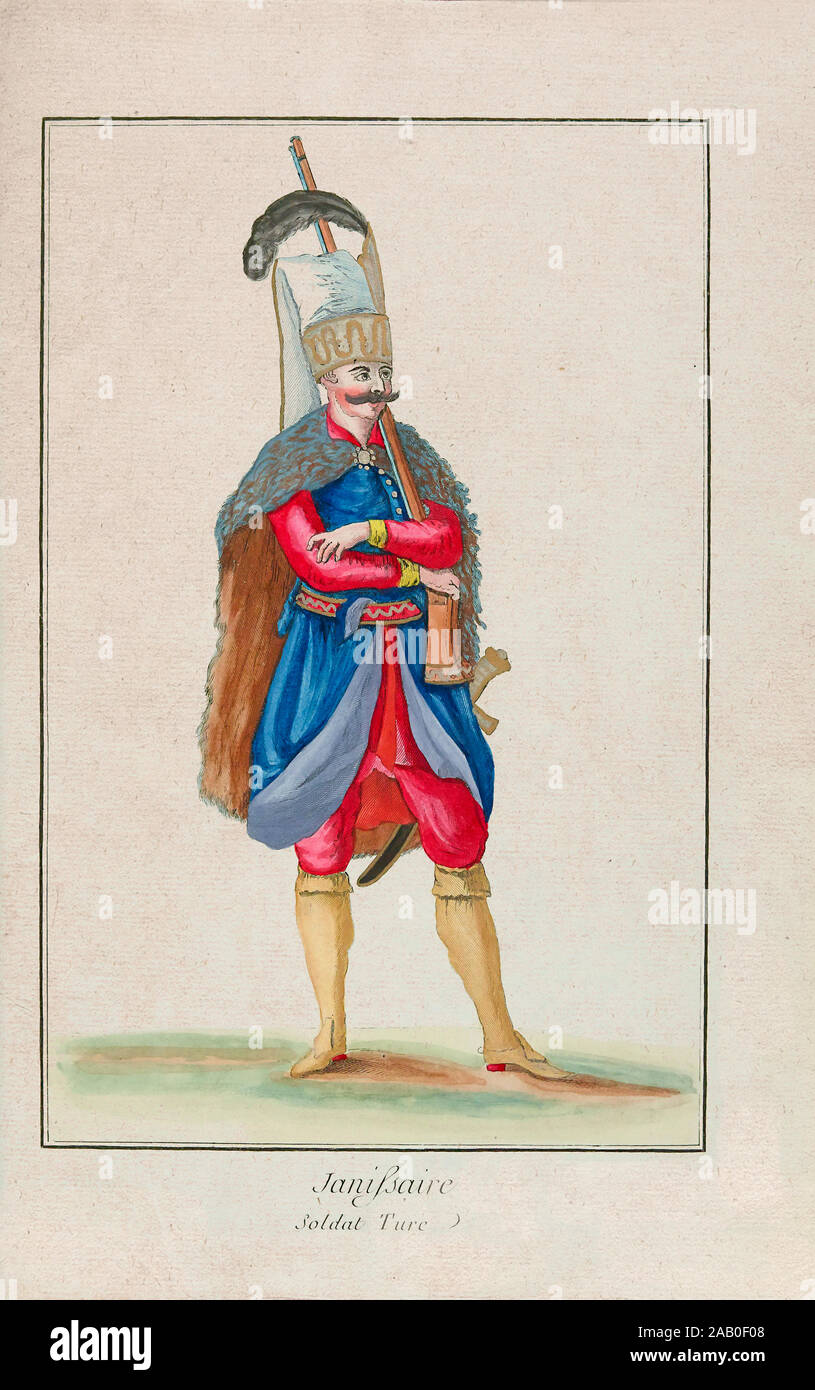 Obrana města, nepokoje
Hradby, věže
Vztah k cizincům
Vliv válek jinde, rukování
Chaos ve městě, lidé z venkova, Albánci
Janičáři
Vnitřní problémy
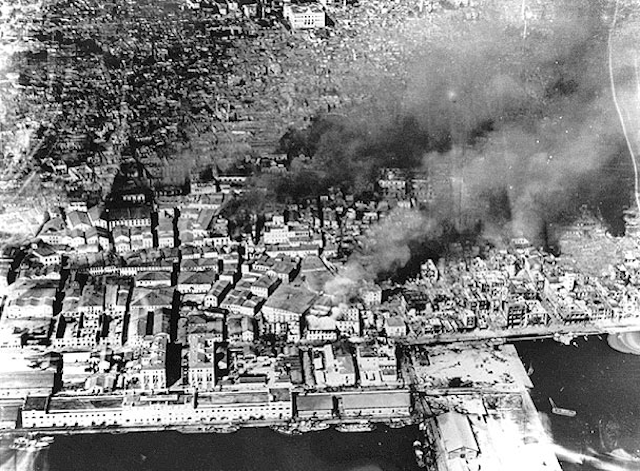 Vězni a otroci
Požáry
Pandemie moru
Hladomory

Vzhlížení k Rusku a masakr pravoslavných křesťanů r. 1821 v Soluni
Konec janičářů
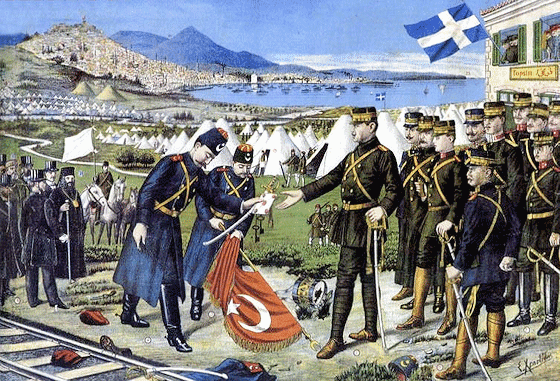 Co bylo dál…
Osmané v Soluni do r. 1912
Balkánské války, vstup Řeků



                                                                       
                                                                                 Odchod Muslimů + výměna obyvatel                 						       r. 1923
                                                          
                                                                        Odchod Židů – požáry + 2WW
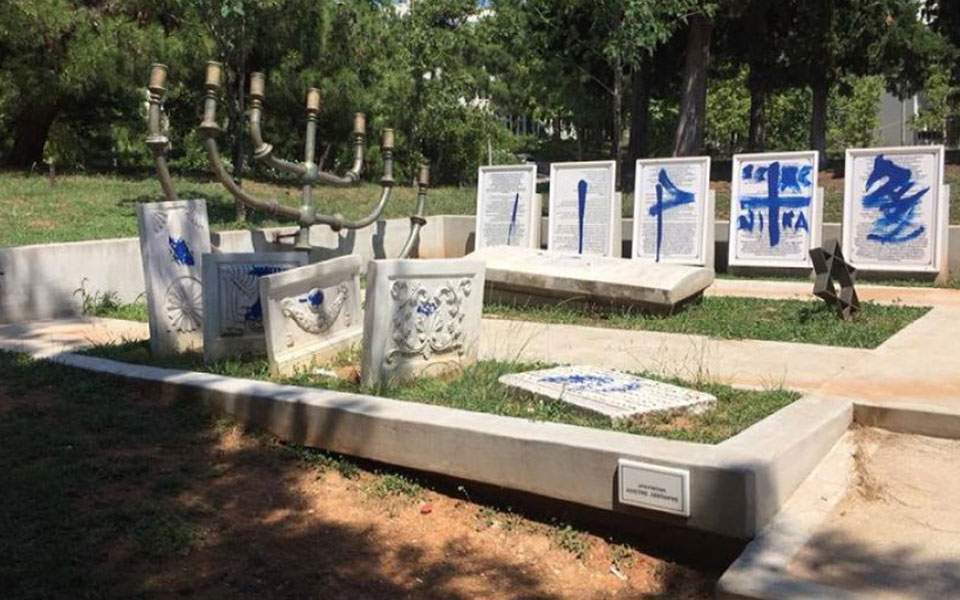 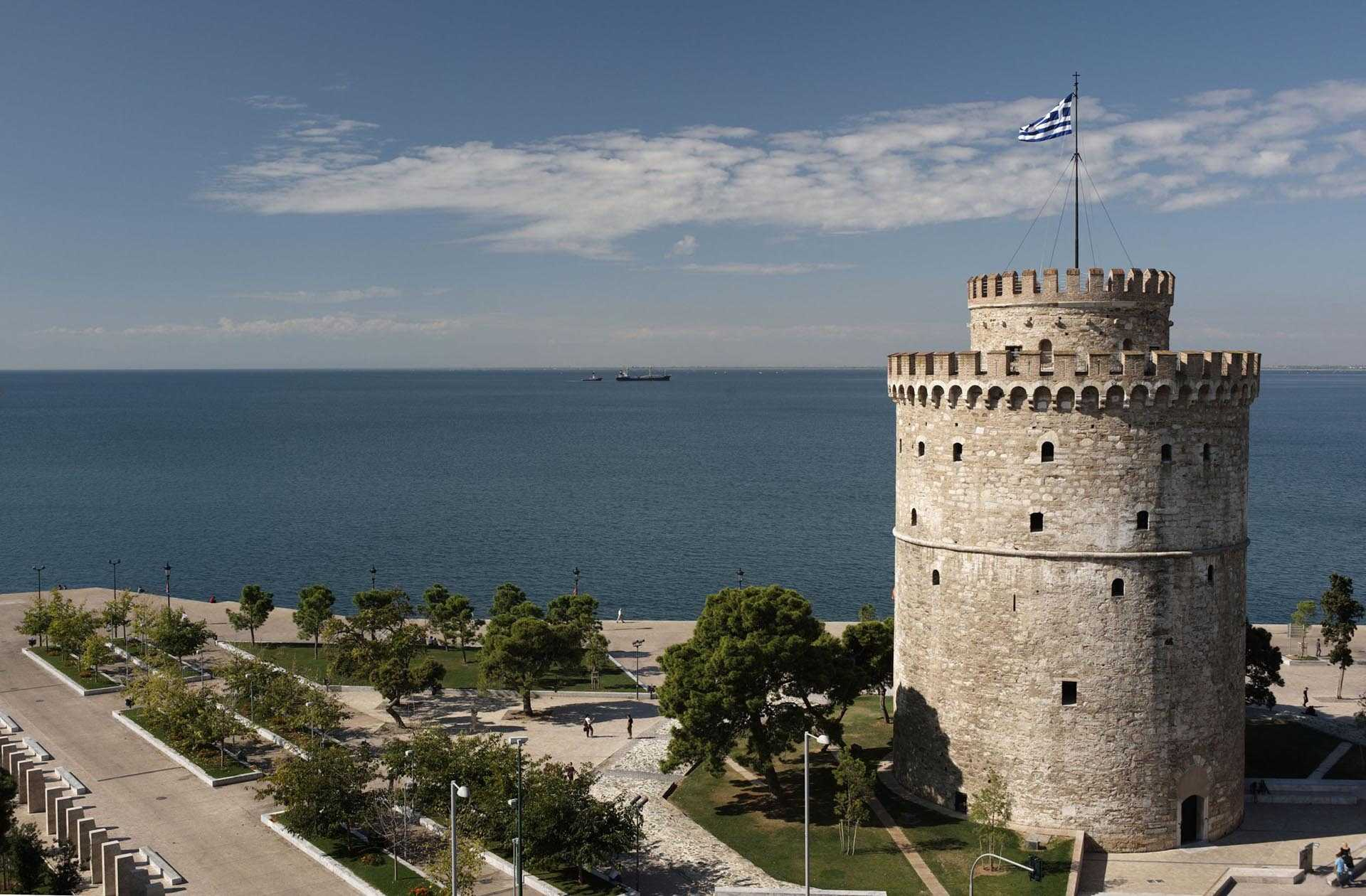 Děkuji za pozornost